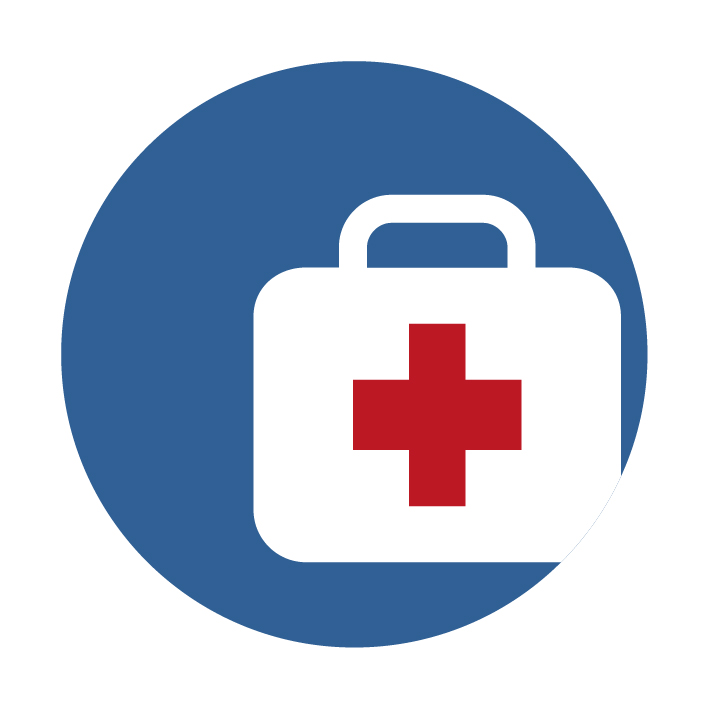 Обещаем будет весело, интересно и полезно
Урок по первой помощи
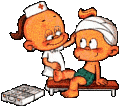 Работу выполнили участники проекта 6 П «Первая медицинская помощь»
УКУСЫ НАСЕКОМЫХ
СПОСОБЫ УДАЛЕНИЕ КЛЕЩА
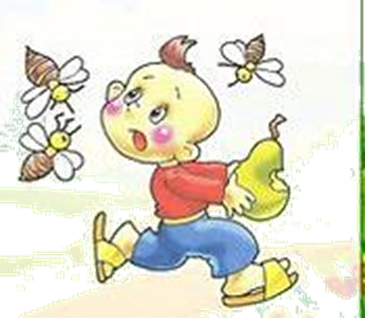 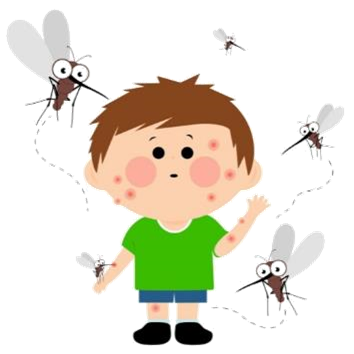